МИНИСТЕРСТВО ОБРАЗОВАНИЯ, НАУКИ И ИННОВАЦИОННОЙ ПОЛИТИКИ 
НОВОСИБИРСКОЙ ОБЛАСТИ
Межнациональная и межконфессиональная толерантность как составная часть патриотизма
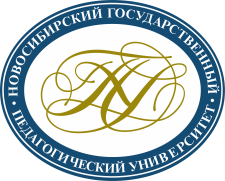 Андронникова
Ольга Олеговна

канд. психол. наук, 
доцент НГПУ
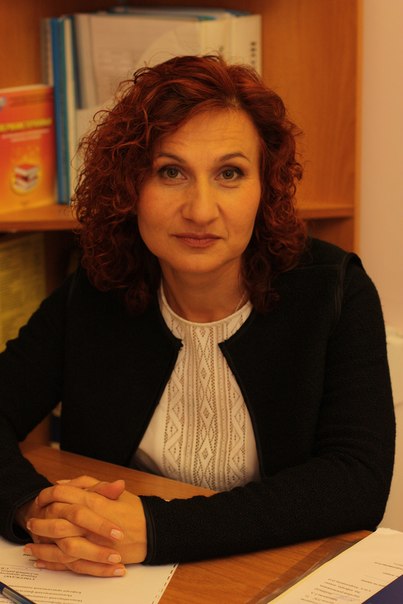 План:
Межэтнические (межнациональные) отношения.
Межнациональный конфликт. 
Общая характеристика и виды толерантности.
Методы воспитания толерантности.
Межэтнические (межнациональные) отношения
Межэтнические (межнациональные) отношения – это отношения между этносами (народами), охватывающие все сферы общественной жизни.

Основная проблема науки в этих отношениях –
определить исходя из идей гуманизма, анализа и исторического опыта оптимальные пути регулирования межэтнических отношений.
Две тенденции этнических отношений
Межнациональный конфликт
Межнациональный конфликт – одна из форм отношений между национальными общностями, характеризующаяся состоянием взаимных претензий, открытым противостоянием этносов, народови наций друг к другу, имеющим тенденцию к нарастанию противостояния вплоть до вооруженных столкновений, открытых войн.
Национализм – идеология и политика, основу которой составляют идеи национальной исключительностии превосходства, стремление к национальной замкнутости, местничеству, недоверие к другим нациям.
Ксенофобия – страх или ненависть к чужому; 
восприятие чужого как непонятного и поэтому опасногои враждебного. Воздвигнутая в ранг мировоззрения, может стать причиной вражды по принципу национального, религиозного или социального деления людей.
Шовинизм – крайняя форма национализма; идеология, суть которой заключается в проповеди превосходства одной нации над другой с целью обоснования «права» на дискриминацию и угнетение человека человеком по какому-либо признаку.
Общая характеристика и виды толерантности
Слово «толерантность» переводится как «терпимость». 
Толерантность – это способность понимать и уважать отличные от собственного происхождение, культуру, взгляды и другие проявления человеческой индивидуальности. 
Воспитывая толерантность в детях, мы обеспечиваем более мирное и продуктивное будущее нашей страны и всего мира. 
Главная причина нетерпимости в мире – различия между людьми: во внешности, языке, взглядах и т. д.
Термин «толерантность» на разных языках:
французский – отношение, при котором допускается, что другие могут действовать или думать иначе, нежели ты сам;
испанский – способность признавать отличные от собственных идеи или мнения;
английский – готовность быть терпимым, снисходительным;
китайский – позволять, принимать, быть по отношениюк другим великодушным;
арабский – прощение, снисходительность, мягкость, милосердие, сострадание, благосклонность, терпение, расположенность к другим;
русский – способность терпеть что-то или кого-то (быть выдержанным, выносливым, стойким, уметь миритьсяс существованием чего-либо, кого-либо).
Семь основных принципов толерантности:
Критерии толерантности:
равноправие ( равный доступ к социальным благам,к управленческим, образовательным и экономическим возможностям для всех людей независимо от их пола, расы, национальности, религии, принадлежности к той или иной группе;
взаимоуважение членов группы, доброжелательность и терпимое отношение к различным группам (инвалидам, беженцам и др.);
равные возможности для участия в политической жизни всех членов общества ;
сохранение и развитие культурной самобытности и языков национальных меньшинств;
охват событиями общественного характера, праздниками как можно большего количества людей, если это не противоречит их культурным традициям и религиозным верованиям;
Критерии толерантности:
возможность следовать своим традициям для всех культур, представленных в данном обществе;
свобода вероисповедания при условии, что это не ущемляет права и возможности других членов общества;
сотрудничество и солидарность в решении общественных проблем;
позитивная лексика в наиболее уязвимых сферах межэтнических, межрасовых отношений, в отношениях между полами;
соблюдение научной, производственной этики независимо от иерархии.
Толерантность
Интолерантность
Интолерантность – нетерпимость, основанная на убеждении, что твоя группа, твоя система взглядов, твой образ жизни стоят выше остальных.
Это не просто отсутствие чувства солидарности, это неприятие другого за то, что он выглядит иначе, думает иначе, поступает иначе, просто за то, что он существует.
Нетерпимость проявляется в широком диапазоне: от невежливости и пренебрежительного отношения к другим до этнических чисток и геноцида, умышленного уничтожения людей.
Нетерпимость породила такие понятия как расизм, национализм, фашизм, этнические чистки, политические репрессии, религиозные преследования.
Методы воспитания толерантности
Методы воспитания толерантности
Литература:
Авакумова, И. В. О становлении толерантности личности в поликультурном образовании / И. В. Авакумова, П. Н. Ермаков // Вопросы психологии. – 2003. – № 3.
Вафина, Э. Дж. Формирование толерантных отношений у молодежи / Э. Дж. Вафина // Преподавание истории в школе. – 2004. – № 3. – С. 56–58.
Гурьянов, А. Воспитание толерантной личности / А. Гурьянов // Воспитание школьников. – 2008. – № 2. – С. 26.
Шабалин, Р. В. О развитии толерантности как качества личности / Р. В. Шабалин, М. В. Куимова // Молодой ученый. – 2015. – № 7. – С. 672 – 674.
Декларация принципов терпимости // UN.ORG: UN official site, 1995. – Режим доступа: http://www.un.org/ru/documents/decl_conv/declarations/toleranc.shtml (дата обращения: 28.02.2017).